ЗАДАЧИ ПОВЫШЕНИЯ УРОВНЯ ВНЕДРЕНИЯ КЛИЕНТОЦЕНТРИЧНОСТИ В ЛЕНИНГРАДСКОЙ ОБЛАСТИ НА 2025 год
00.00.0000
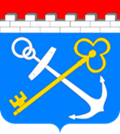 ГОСУДАРСТВЕННЫЕ и МУНИЦИПАЛЬНЫЕ УСЛУГИ в КЛИЕНТОЦЕНТРИЧНОСТИОПТИМИЗАЦИЯ УСЛУГ В ЦЕЛЯХ ДОСТИЖЕНИЯ ПАРАМЕТРОВ ДОСТУПНОСТИ ПОЛУЧЕНИЯ ГОСУДАРСТВЕННЫХ И МУНИЦИПАЛЬНЫХ УСЛУГ, ПОВЫШЕНИЕ КАЧЕСТВА ИХ ПРЕДОСТАВЛЕНИЯ.
ГОСУДАРСТВЕННЫЕ РЕГИОНАЛЬНЫЕ УСЛУГИ 
ПРИВЕДЕНЫ К ЦЕЛЕВОМУ СОСТОЯНИЮ ПРЕДОСТАВЛЕНИЯ УСЛУГ
ПРОВЕДЕН РЕИНЖЕНИРИНГ 
40% 
ПРОЦЕССОВ ПРЕДОСТАВЛЕНИЯ ГОСУДАРСТВЕННЫХ УСЛУГ
АНО «АНАЛИТИЧЕСКИМ ЦЕНТРОМ» ПРОВЕДЕНА ОЦЕНКА ТЕКУЩЕГО СОСТОЯНИЯ УСЛУГ

СФОРМИРОВАНЫ ЦЕЛЕВЫЕ СОСТОЯНИЯ УСЛУГ

СФОРМИРОВАН И УТВЕРЖДЕН ПЕРЕЧЕНЬ УСЛУГ, ПОДЛЕЖАЩИХ ДОРАБОТКЕ

ОИВ СУБЬЕКТОВ РФ РАЗРАБОТАНЫ «ДОРОЖНЫЕ КАРТЫ» ПО ДОРАБОТКЕ УСЛУГ ( 30.05.2025г.)

ПРОВЕДЕНЫ МЕРОПРИЯТИЯ ПО ДОРАБОТКЕ УСЛУГ – 31.12.2025г.

СУБЬЕКТОМ ВЫЯВЛЕНА ОБОСНОВАННАЯ НЕВОЗМОЖНОСТЬ ДОСТИЖЕНИЯ ЦЕЛЕВОГО СОСТОЯНИЯ УСЛУГ

СФОРМИРОВАН ПЛАН МЕРОПРИЯТИЙ ПО ПРОРАБОТКЕ ПРИЧИН НЕВОЗМОЖНОСТИ ДОСТИЖЕНИЯ ЦЕЛЕВОГО СОСТОЯНИЯ УСЛУГ



ЦЕЛЬ - ПЛАНОВОЕ ДОСТИЖЕНИЕ ПАРАМЕРОВ СООТВЕТСТСТВИЯ УСЛУГ ЦЕЛЕВОМУ СОСТОЯНИЮ
АКТУАЛИЗИРОВАНЫ РЕЕСТЫ ПРОЦЕССОВ ПРЕДОСТАВЛЕИЯ ГОСУДАРСТВЕННЫХ УСЛУГ (2-ой квартал 2025г)

ВЫБРАНЫ ПРОЦЕССЫ ПРЕДОСТАВЛЕНИЯ УСЛУГ ДЛЯ ОПТИМИЗАЦИИ В 2025 году

ОПИСАНО ТЕКУЩЕЕ СОСТОЯНИЕ ПРОЦЕССОВ ПРЕДОСТАВЛЕНИЯ УСЛУГ

ОПИСАНО ЦЕЛЕВОЕ СОСТОЯНИЕ ПРОЦЕССОВ ПРЕДОСТАВЛЕНИЯ УСЛУГ

СФОРМИРОВАНЫ «ДОРОЖНЫЕ КАРТЫ» ПО ОПТИМИЗАЦИИ ПРОЦЕССОВ (4 августа 2025г)


ЦЕЛЬ – ОПТИМИЗАЦИЯ ПРОЦЕССОВ ПРЕДОСТАВЛЕНИЯ УСЛУГ, ВЫПОЛНЕНИЕ «ДК» ЛЕНИНГРАДСКОЙ ОБЛАСТИ ПО ПОВЫШЕНИЮ УРОВНЯ ВНЕДРЕНИЯ КЛИЕНТОЦЕНТРИЧНОСТИ
2
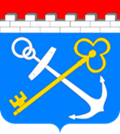 ЦЕЛЕВОЕ СОСТОЯНИЕ ГОСУДАРСТВЕННЫХ УСЛУГ
ЦЕЛЕВОЕ СОСТОЯНИЕ УСЛУГ– это оптимальная модель услуг, применение которой позволит обеспечить эффективное взаимодействие между государством и пользователями услуг, повысить удовлетворенность клиентов при взаимодействии с органами власти.
(сформировано в виде презентаций целевого состояния АНО «Аналитическим центром») направлено на:
СОКРАЩЕНИЕ количества сведений, заполняемых заявителем вручную в составе запроса о предоставлении услуги
СОКРАЩЕНИЕ перечня документов, представляемых заявителем самостоятельно
СОКРАЩЕНИЕ срока выполнения административных процедур
ОПТИМИЗАЦИЮ перечня требуемых межведомственных обменов
ИСКЛЮЧЕНИЕ очного взаимодействия заявителя с ведомством
ОПТИМИЗАЦИЮ вариантов результатов предоставления услуги
ОПТИМИЗАЦИЮ (сокращение) исчерпывающего перечня оснований для отказа
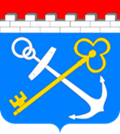 ГОСУДАРСТВЕННЫЕ РЕГИОНАЛЬНЫЕ УСЛУГИ, ПОДЛЕЖАТ ДОРАБОТКЕ
Перечень услуг для доработки, проведение доработки запланировано в 3 ВОЛНЫ  
1- я ВОЛНА 44 региональные услуги 
Первая волна оптимизации – начало процесса оптимизации - разработка и утверждение «дорожных карт» по доработке услуг органами исполнительной власти региона, являющимися владельцами услуг в срок до 1.07.2025 года
2 – я и 3 – я ВОЛНЫ 35 региональные услуги, срок начала оптимизации и разработки «дорожных карт» не определен
В целях корректировки перечня услуг 44 государственных услуг Ленинградской областью:  

По 11 услугам написаны возражения о невозможности соблюдения целевых параметров.
Целевое состояние услуг дорабатывается АНО «Аналитическим центром»

По 12 услугам высказано мнение о несоответствии услуг признакам услуг в соответствии с
 Федеральным законом от 27.07.2010 N 210-ФЗ (ред. от 28.12.2024) «Об организации предоставления государственных и муниципальных услуг»

ПЕРЕЧЕНЬ УСЛУГ ДЛЯ ДОРАБОТКИ ОРГАНАМИ ИМПОЛНИТЕЛЬНОЙ ВЛАСТИ ЛЕНИНГРАДСКОЙ ОБЛАСТИ ВКЛЮЧАЕТ 32 ГОСУДАРСТВЕННЫЕ РЕГИОНАЛЬНЫЕ УСЛУГИ
4
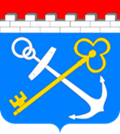 ГОСУДАРСТВЕННЫЕ РЕГИОНАЛЬНЫЕ УСЛУГИ, ПОДЛЕЖАТ ДОРАБОТКЕ
С учетом мнения Ленинградской области сформирован перечень услуг для доработки 1-ой ВОЛНЫ. 
1- я ВОЛНА 32 региональные услуги 
Первая волна оптимизации – начало процесса оптимизации - разработка и утверждение «дорожных карт» по доработке услуг органами исполнительной власти региона, являющимися владельцами услуг в срок до 1.07.2025 года

ПЕРЕЧЕНЬ УСЛУГ КОРРЕКТИРУЕТСЯ АНО «Аналитическим центром»
Доработка 32 государственные региональные услуги
По одному параметру – 24 услуг:
1 подаваемый документ (заявление о предоставлении услуги) – 7 региональных услуг
0 визитов в ведомство, с целью получения услуги – 16 региональных услуг
1 рабочий день оказания услуги – 1 региональных услуг
По 2 –ум  параметрам – 7 услуг: 
1 заявление и 0 визитов в ведомство – 2 региональные услуги
1 заявление и 1 рабочий день предоставления услуги – 5 региональных услуг
По 3 – ем параметрам - 1 услуги:
1 заявление, 0 визитов в ведомство и 1 рабочий день предоставления услуги – 1 региональные услуги.
5
РАСПРЕДЕЛЕНИЕ УСЛУГ из ПЕРЕЧНЯ
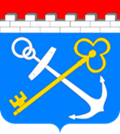 6
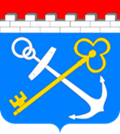 «ДОРОЖНЫЕ КАРТЫ» по ДОРАБОТКЕ УСЛУГ
ВКЛЮЧАЮТ :
1. Мероприятия по внесению изменений в НПА 
в случае необходимости внесения изменений в федеральное законодательство, планом мероприятий предусматривается внесение предложений по изменению соответствующего ноормативно-правового акта
в случае региональной специфики услуг, выражается аргументированная и согласованная внутриведомственная позиция Ленинградской области о возможности, либо невозможности оптимизации услуг в силу региональной специфики 
2. План технических мероприятий по достижению целевого состояния
в случае реализованной технической возможности предоставления услуги на портале ЕПГУ, в план включаются мероприятия по направлению предложений по доработке портальных форм
в случае отсутствия реализованной технической возможности, в план включаются мероприятия по направлению предложений реализации портальной формы на портале ЕПГУ
План организационных мероприятий по достижению целевого состояния
включает общеорганизационные мероприятия, направленные на развитие процессов консультационной поддержки клиентов
Разработка плана направлена на выполнение требований достижения целевого состояния
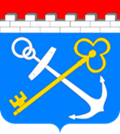 РЕАЛИЗАЦИЯ ДОРОЖНОЙ КАРТЫ ЛЕНИНГРАДСКОЙ ОБЛАСТИ
Реализация жизненной ситуации «Строительство объекта свыше 1500 кв. м.»
Перечень услуг в рамках ЖС
Выдача разрешения на строительство объекта (свыше 1500)
Выдача разрешения на ввод объекта в эксплуатацию (свыше 1500)
Получение выписки из ИСОГД	
Поиск и выбор земельного участка в целях строительства 
Получение градостроительного плана земельного участка
Подготовка и утверждение документации по планировке территории



Оптимизация услуг в рамках реализации жизненной ситуации выполняется в порядке оптимизации прочих государственных и муниципальных услуг
ГОСУДАРСТВО
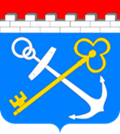 ОПТИМИЗАЦИЯ ПРОЦЕССОВ ПРЕДОСТАВЛЕНИЯ ГОСУДАРСТВЕННЫХ УСЛУГ на 2025 год
К. Т. 1.4. «ДОРОЖНАЯ КАРТА» по ПОВЫШЕНИЮ УРОВНЯ ВНЕДРЕНИЯ КЛИЕНТОЦЕНТРИЧНОСТИ в ЛЕНИНГРАДСКОЙ ОБЛАСТИ 
срок 30.12.2025г. 
ПЛАН 2025 год 
 ПРОВЕДЕН РЕИНЖЕНИРИНГ
 40 % ПРОЦЕССОВ (накопительным итогом с 2024 года)

ИТОГ ОПТИМИЗАЦИИ ПРОЦЕССОВ ПРЕДОСТАВЛЕНИЯ УСЛУГ за 2024 год
(план 2024 года - 10% от числа процессов)
9
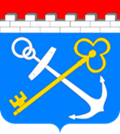 ТИПОВЫЕ МУНИЦИПАЛЬНЫЕ УСЛУГИ, ПОДЛЕЖАЩИЕ ОПТИМИЗАЦИИ в 2025 году  в Ленинградской области в соответствии с распределением Аналитического центра между субъектами РФ:
1 ВОЛНА: разработаны планы оптимизации 
1. Выдача разрешения на строительство, реконструкцию объектов капитального строительства
2. Выдача разрешения на ввод объекта в эксплуатацию 

ПЛАНЫ ОПТИМИЗАЦИИ РАЗРАБОТЫНЫ и УТВЕРЖДЕНЫ ГЛАВАМИ МО

2 ВОЛНА: Нет услуг

3 ВОЛНА: Нет срока начала оптимизации
3. Предоставление земельных участков, находящихся в муниципальной собственности, на торгах
4. Выдача уведомления о соответствии параметров объекта индивидуального жилищного строительства или садового дома установленным параметрам и допустимости размещения объекта индивидуального жилищного строительства или садового дома на земельном участке
5. Выдача разрешения на осуществление земляных работ.
11
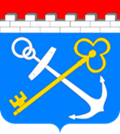 Промежуточный результат  оптимизации типовых муниципальных услуг  
1 – ой ВОЛНЫ
Услуга «Выдача разрешения на строительство»: в типовой Административный регламент услуги внести изменения в срок до 01.09.2025: 
Предусмотреть обязанность при приеме заявления на получение услуги проинформировать заявителя о действиях, которые от него ожидаются в рамках получения услуги.
Возможность заявителя выбрать канал взаимодействия для получения уведомлений из как минимум двух вариантов. 
При отказе в приеме заявления (документов) или принятии решения об отрицательном результате оказания услуги предусмотреть обязанность представить конкретные обстоятельства заявления или прилагаемых документов, послуживших причинами для такого результата или отказа.
Услуга «Выдача разрешения на ввод объекта в эксплуатацию»: в типовой Административный регламент услуги внести изменения в срок до 01.09.2025: 
Предусмотреть обязанность при приеме заявления на получение услуги проинформировать заявителя о действиях, которые от него ожидаются в рамках получения услуги. 
Возможность заявителя выбрать канал взаимодействия для получения уведомлений из как минимум двух вариантов.
При отказе в приеме заявления (документов) или принятии решения об отрицательном результате оказания услуги предусмотреть обязанность представить конкретные обстоятельства заявления или прилагаемых документов, послуживших причинами для такого результата или отказа.
ГОСУДАРСТВО
Спасибоза внимание!
Обоскалова Виктория
Начальник сектора методологии отдел процессного управления, департамент процессного управления и государственных услуг КЭР ЛО
00.00.0000